link level network slicing with DPDK
Jiezheng@vmware.com
Agenda
Background and Perspectives
Framework Overview
Reference VNF: L2 vSwitch
Experimental data and Conclusion
Background
What is Network Slicing?
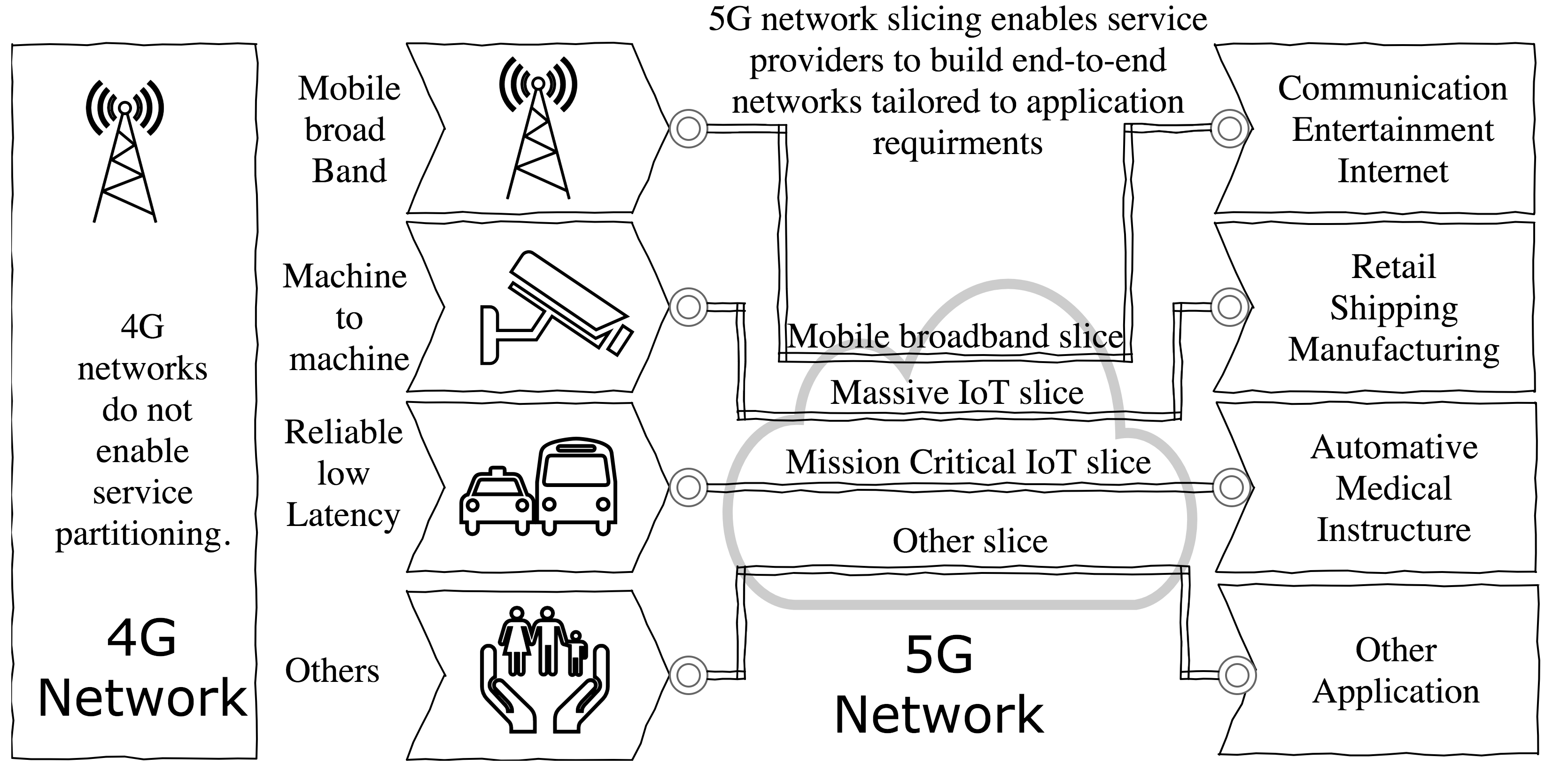 [Speaker Notes: DPDK is absolutely the Keystone of NFV!]
Background
network slicing leverages NFV and(or) SDN!
service criticality:
highly performed (low latency and high bandwidth)
highly available(service continuity)
… …
what we do to build the virtual (still as infrastructure) network?
[Speaker Notes: May be deleted utimately]
Perspectives
virtual networks run atop COTS switches and servers.
philosophy: the nearer the VNF approaches the infrastructure network, the less overhead probably will be.
no virtual switch in hypervisor domain.
VNFc(trusted environment) take responsibility of physical resource partitioning.
how we make it ?
in SDDC, topology is known and controlled.
calculate virtual network topology(quantify the network)
refine virtual network topology 
enforce traffic forwarding with deterministic path.
Agenda
Background and Perspectives
Framework Overview
Reference VNF: L2 vSwitch
Experimental data and Conclusion
Framework Overview
resource inventory
infrastructure network can be multi-segmented
every segment is a lan zone
every segment can employ its own L2 technology
STP
SPB
TRILL
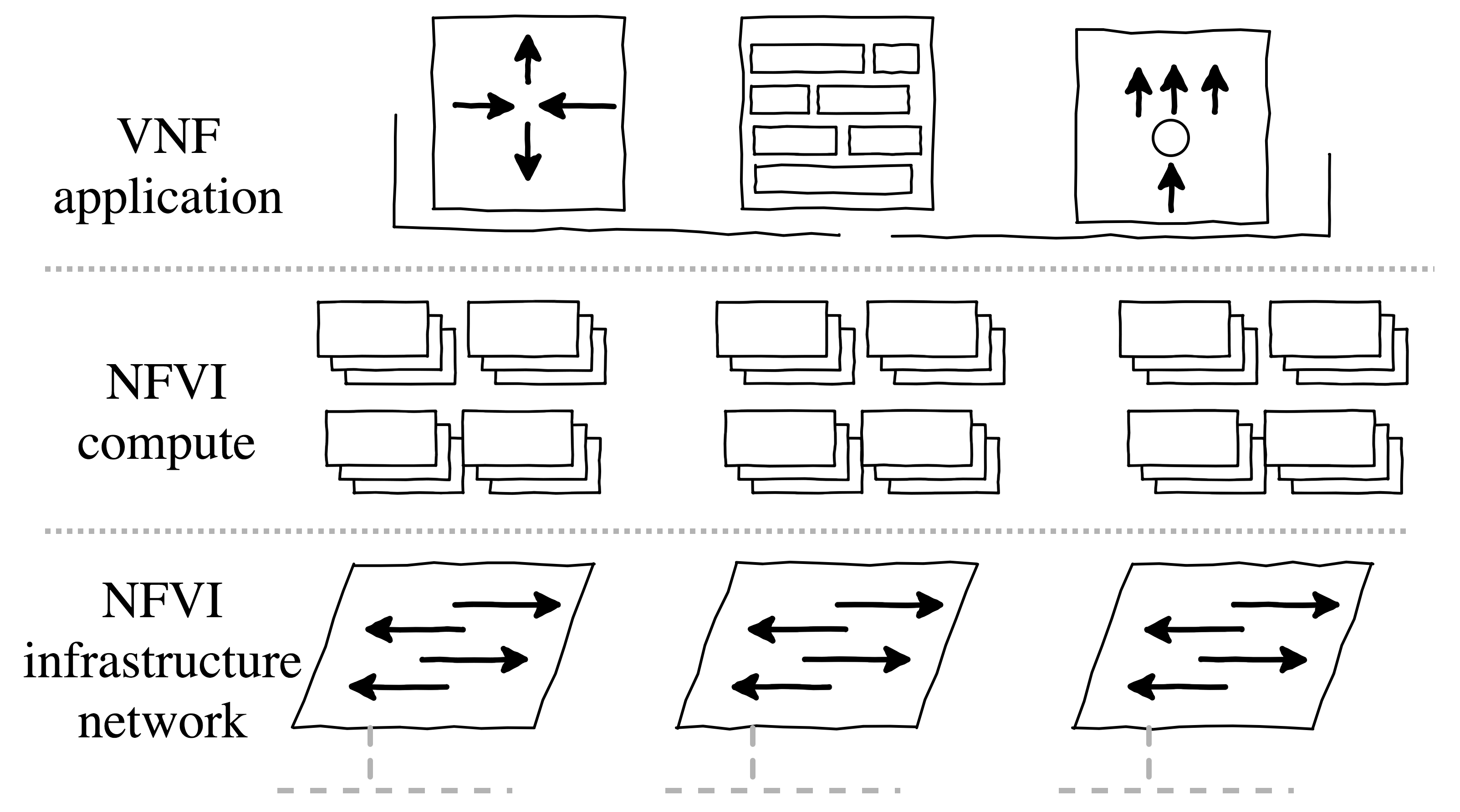 Framework Overview
logical topology structure
vnf container attaches physical links to infrastructure network(more likely SR-IOV VF).
neighborship: any two physical links which are attached to the same lan segment are paired as neighbors.
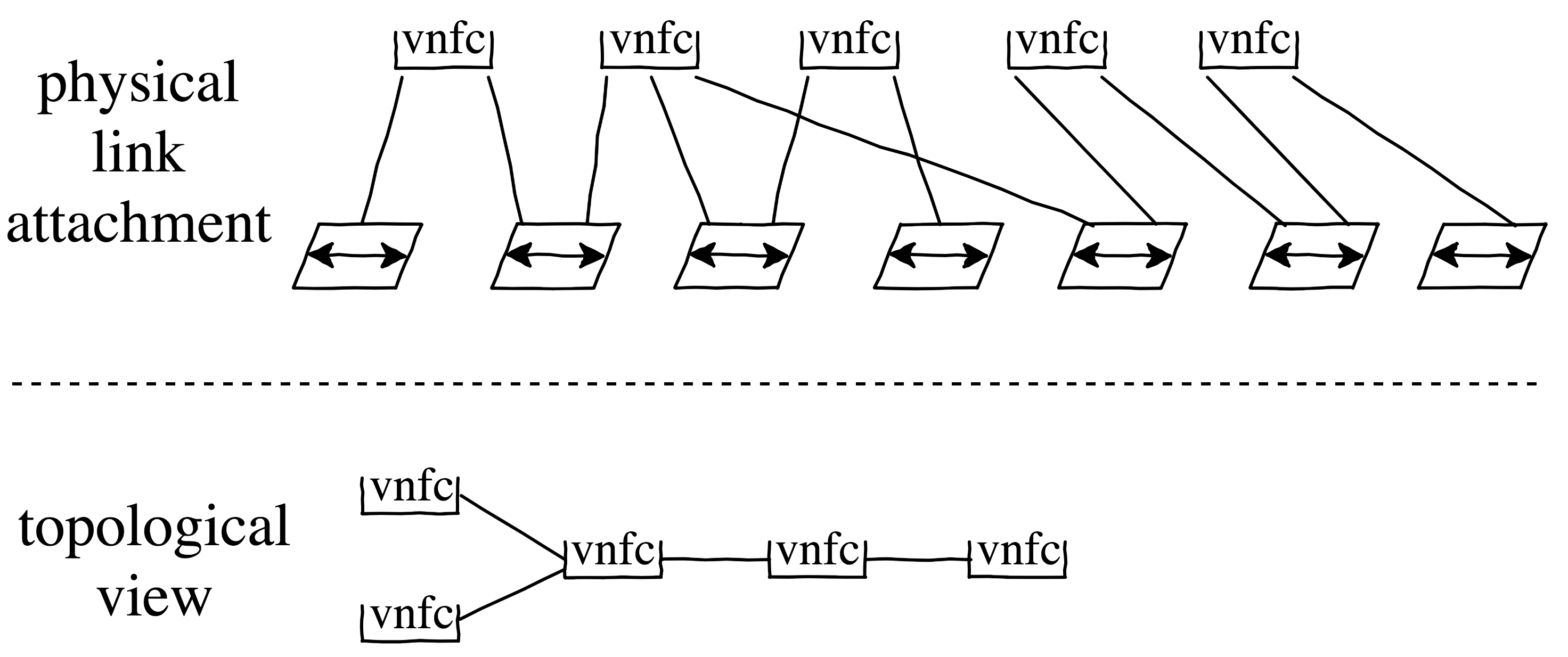 Framework Overview
virtual network service to ease service chaining.
pseudo wire service: ethernet-line(E-LINE)
point to point shorted path (Dijkstra’s Algorithm)
(direct/label) forwarding
pseudo lan service: ethernet-lan(E-LAN)
minumum spanning tree(Prim’s Algorithm)
(mac based/label) forwarding
BUM traffic forwarded to the tree(not full meshing replication)
what is in common?
uniform weighting metrics
multiple services in work(ECMP)
Agenda
Background and Perspectives
Framework Overview
Reference VNF: L2 vSwitch
Experimental data and Conclusion
Reference VNF: vSwitch
description: 
an end-to-end network slice that features bridging among any LAN segments.
VNF components:
edge vSwitch vnfc: external network access
core vSwitch vnfc: concatenate any two adjacent VNFCs.
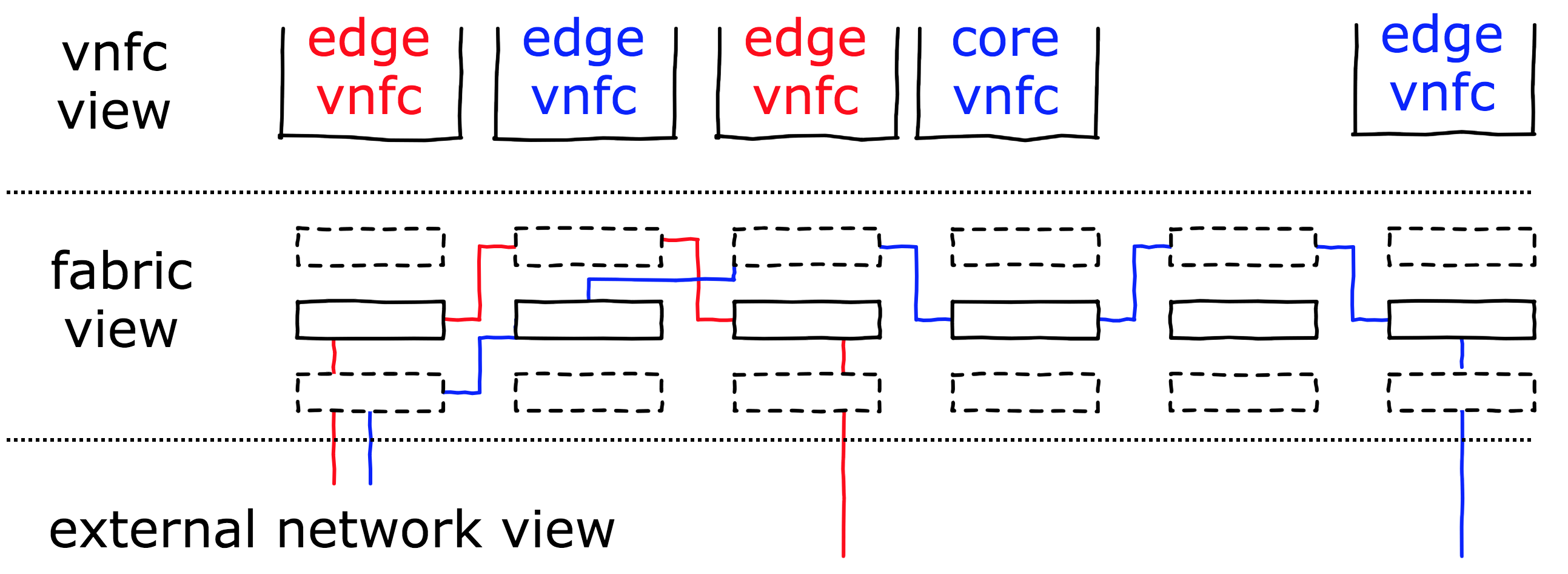 [Speaker Notes: service identification:
Ethernet over MPLS, RFC448
mac-in-mac encapsulation
ingress label identifies service instance
egress label]
Reference VNF: vSwitch
datapath flow
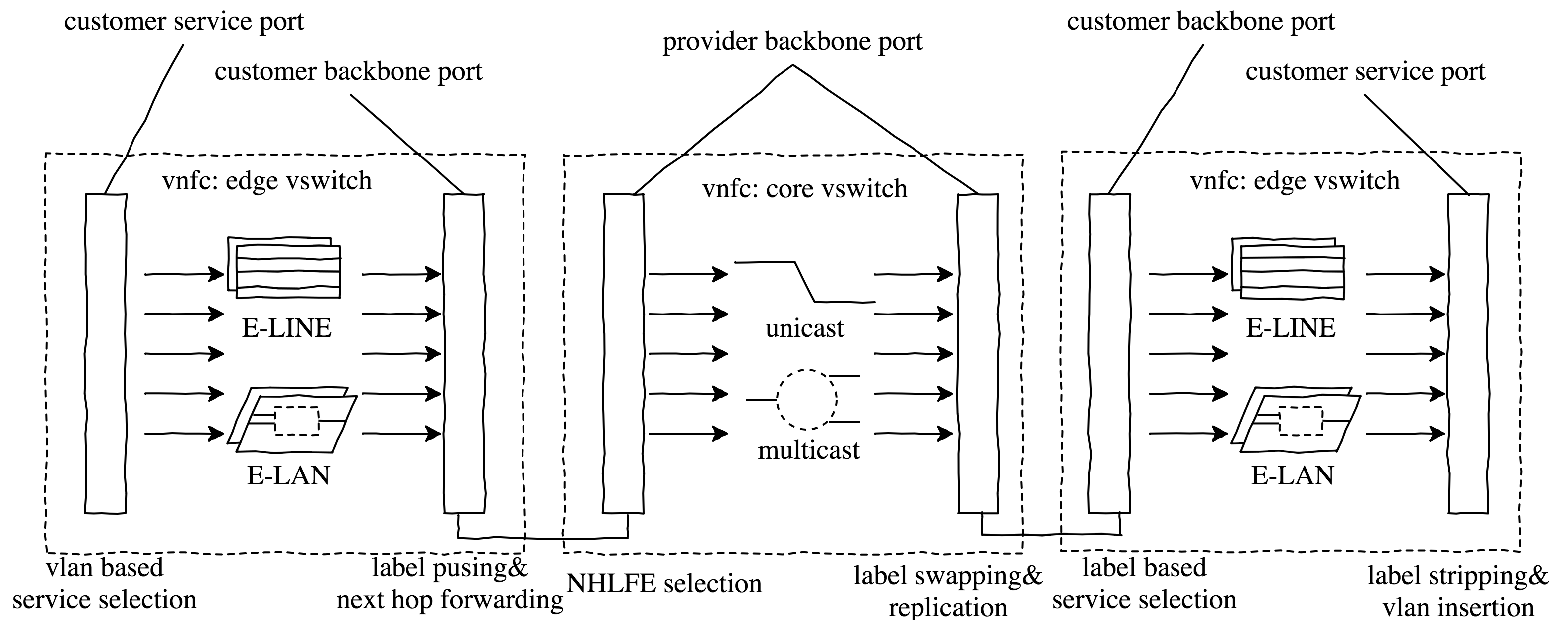 Reference VNF: vSwitch
vSwitching processing complexity
Agenda
Background and Perspectives
Framework Overview
Reference VNF: L2 vSwitch
Experimental data and Conclusion
Performace at scale
For edge vSwitch vnfc:
~14Mpps per core for E-LINE service traffic pattern.
~12Mpps per core for E-LAN unicast traffic pattern.
~12Mpps per core for E-LAN BUM traffic pattern.
For core vSwitch vnfc:
~14Mpps per core for unicast traffic pattern.
>8Mpps per core for multicast traffic pattern with at most 8 branches.
Latency:
average latency  ~20 usec for E-LINE/E-LAN unicast traffic
average latency ~25 usec for E-LAN multicast traffic.
compute: Intel(R) Xeon(R) CPU E5-2630 v3 @ 2.40GHz with 20M L3 cache
network:  Intel Xl710 dual ports. 4 virtual functions for each port.
Conclusion
Thank You